A population approach to hemophilia pharmacokinetics. WAPPS: a web-service for bayesian post hoc estimation
Alfonso Iorio
Abstract Symposium AS 122
Wednesday June 24 2015, 16:55 Room 701
Disclosures for A. Iorio
BacKGround
Factor levels and bleeding
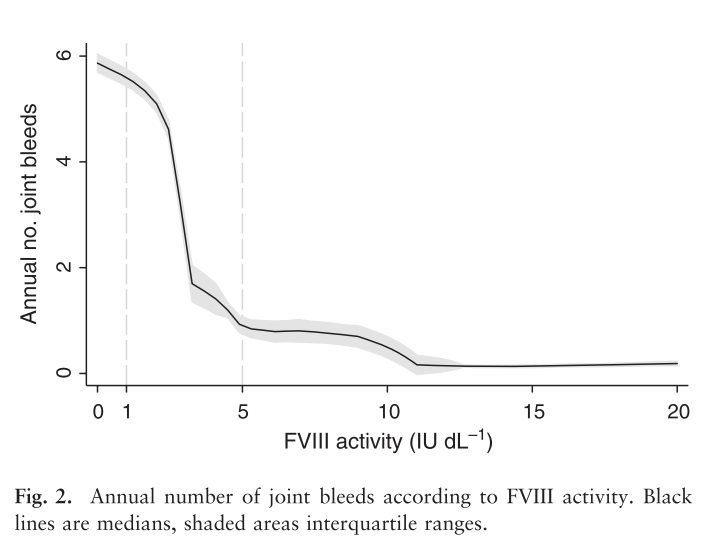 Clinical severity of haemophilia A: Does the classification of the 1950s still stand?

den Uijl IEM, Mauser Bunschoten EP, Roosendaal G, et al. Haemophilia 2011;17:849–53.
Factor levels and bleeding
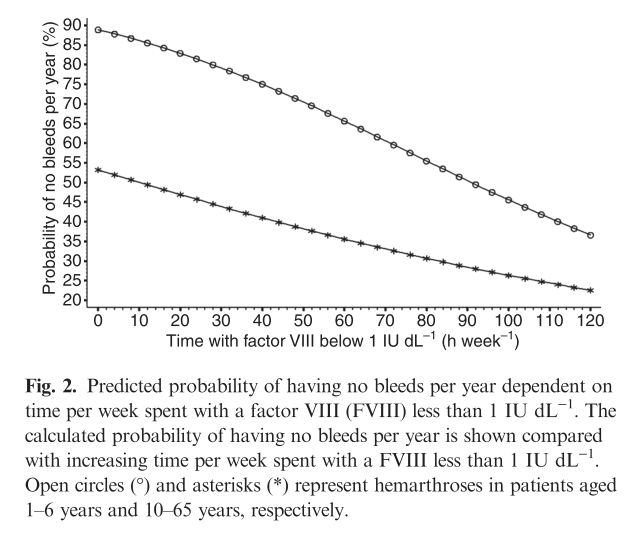 Collins PW, et al.
J Thromb Haemost 2010;8:269–75.
PHARMACOKINETIC CHARACTERISTICS OF FACTOR VIII AND IX CONCENTRATES –A SYSTEMATIC REVIEW
75 articles 
2050 patients included in PK analyses.
38 on factor VIII concentrates
HL(hr) for
wild type 							7.8 to 19.2,
BDD 								7.5 to 17.9
prolonged HL						11.5 to 23.1 
25 on factor IX concentrates.
HL(hr) for
wild type 							12.9 to 36.0 ,
prolonged HL						53.5 to 110.4
Xi M, Navarro-Ruan T, Mammen S, Blanchette V, Hermans C, Morfini M, Collins P, Fischer K, Neufeld EJ, Young G, Kavakli K, Radossi P, Dunn A, Thabane L, Iorio A for the WAPPS study group - PO262-MON.
A story of two tails..
Unpublished data, 1 single molecule
Estimated terminal t1/2 (hr)
Individual case
AIM
AIM of the project
implement a population PK engine for all FVIII / FIX concentrates and make it available online
provide support to PK estimation in hemophilia based on flexible reduced set of data point (2-3 post infusion samples)
PK ESTIMATION
Concentration in blood is a biomarker for concentration at site of action
Are we able to measure PK?
PK parameters are not directly measured
While you can measure Cthrough in blood directly, you can’t measure Clearance and Volume
Population pharmacokinetic
Is it reliable, precise, accurate?
11 data points classic PK
PEAK & TROUGH
PRECISION, ACCURACY
Population pharmacokinetic
Population pharmacokinetic
Population pharmacokinetic
Population PK
Two main applications:

Drug oriented (derivation phase)
Estimating the PK properties of a drug using sparse data from a population of subjects

Patient oriented (estimation phase)
Estimating the PK in one individual using sparse data from the subject and a population model
Materials and Methods
Funding support
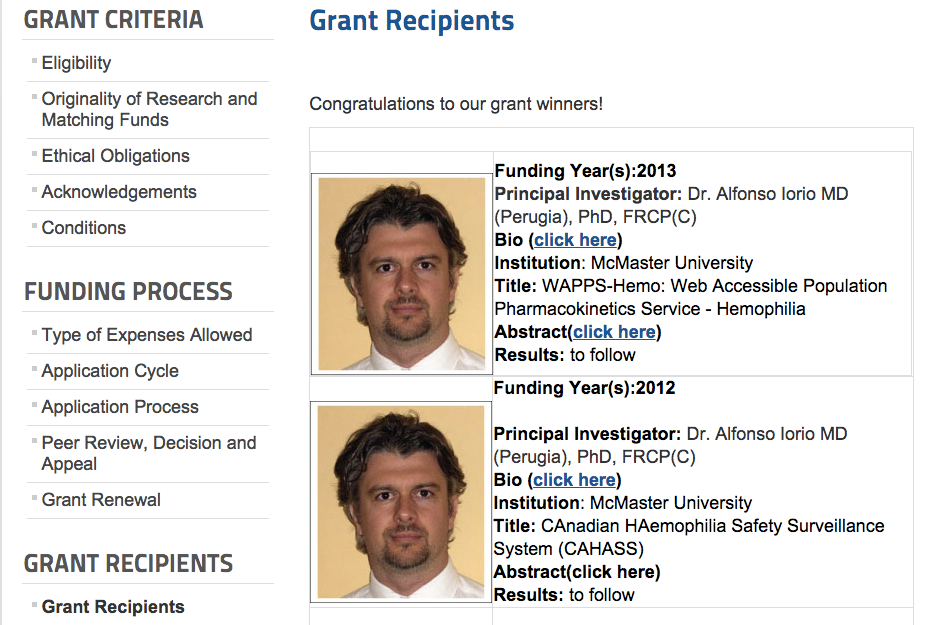 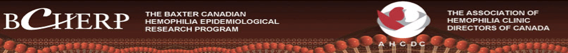 Trial registration
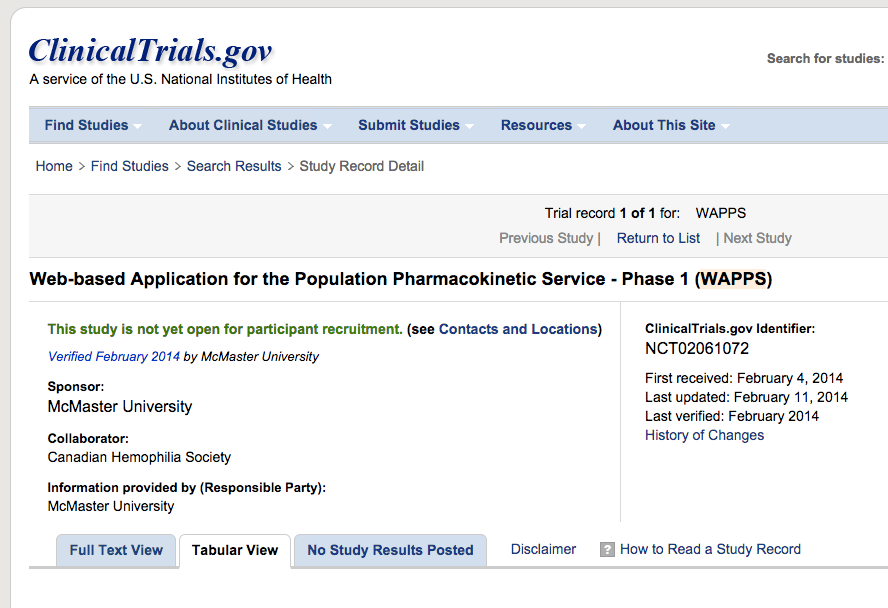 The WAPPS core team
PI: 					Iorio, Alfonso and Hermans, Cedric
Advisory Committee: 		Blanchette, Victor; Collins, Peter; Morfini, Massimo; 
Project coordinator: 		Navarro, Tamara
Information Technology: 		Cotoi, Chris; Hobson, Nicholas; McKibbon, Ann;
Pharmacokinetics: 			Edginton, Andrea;
Statistics: 				Foster, Gary; Thabane, Lehana; 
Consultant: 				Bauer, Rob (Consultant at ICON)
Literature service, data entry: 	Xi, Mengchen; Mammen, Sunil; Yang, Basil;
User testing: 				Bargash, Islam
Single patient data
Estimating PK  for single individuals on the base of 2-4 samples
Web-application
Single patient report
Estimating PK  for single individuals on the base of 2-4 samples
Single patient data
Web-application
Online PPK engine
(NONMEM)
Single patient report
Estimating PK  for single individuals on the base of 2-4 samples
Brand specific Source individual PK data
Single patient data
Control files for bayesian individual estimation
Web-application
Online PPK engine
(NONMEM)
Offline PPK modeling
ADVATE
KOGENATE
BENEFIX
ALPROLIX
ELOCTATE
Others..
Brand specific PPK models
Single patient report
Brand specific Source individual PK data
patients
patients
patients
Single patient data
Control files for bayesian individual estimation
Web-application
Online PPK engine
(NONMEM)
Offline PPK modeling
ADVATE
KOGENATE
BENEFIX
ALPROLIX
ELOCTATE
Others..
Brand specific PPK models
Single patient report
The WAPPS network
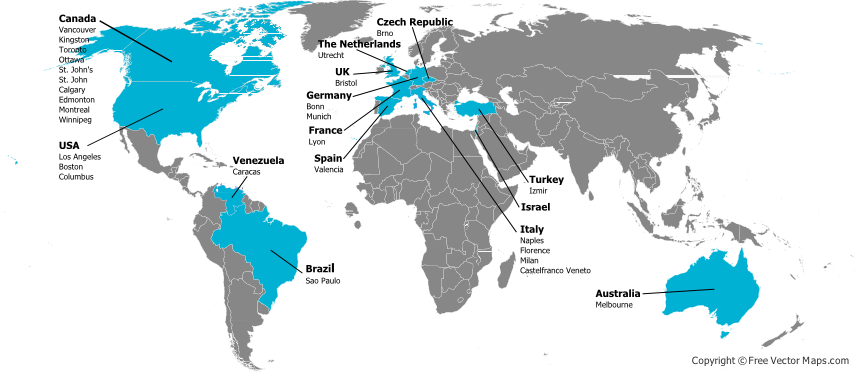 The network
Active centers

US	Guy Young
TU	Kaan Kavakli 
US	Ellis J. Neufeld
CA	Shannon Jackson
IT	Paolo Radossi
CA	Paula James
CE	Jan Blatny
CA	Jerry Teitel
VZ	Arlette Ruiz-Sàez
NL	Kathleen Fischer
US	Amy Dunn
CA	Victor Blanchette
D	Rainer Kobelt
In process

CA	Alan Tinmouth
CA	MacGregor Steele
UK	Savita Rangarajan
SA	Johnny Mahlangu
IT	Alberto Tosetto
D	Cristoph Bidlingmaier
IT	Giancarlo Castaman
SL	Barbara Faganel Kotnik
US	Craig Kessler
47 more attended the introductory webinar
Reporting
Disclaimer: This is a research service under development, not yet validated for clinical practice use. Any use of the results of the population pharmacokinetic estimation in the care of individual patients is not recommended and cannot be considered part of the service in this phase. The local investigator is solely responsible for any such use.
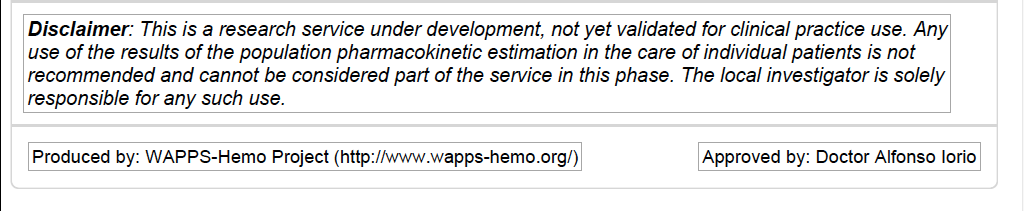 Published models
Modeling:Base Structural Model
Estimation 
Method
Model
Parameters
Residual
Variability
Assessment
Type
IIV
FO

FOCE

FOCEI

Laplacian
Additive

CCV

Exponential
FOCE
Additive
CCV
Additive+CCV
Log Error
1-cmt
1-cmt
OBJF
  Diagnostic 
  plots
Cl

Vol
Exponential
Cl
Additive + CCV
Vol
28
[Speaker Notes: Base compartment model – using CONCENTRATION and DOSE – we are estimate our two parameters of interest – clearance and volume

Objective function is based on extended least squares

Note:  FOCEI  is the current standard method for NONMEM analyses

FO – first order estimation; FOCE – first order conditional estimation; 
FOCEI – first order conditional estimation interaction 
Laplaian]
Parametrization
Systemic clearance is assumed to be a random effect
Clearance and volume are assumed to be independent, which reduces the number of parameters in the covariance matrix
Individual estimation
Post-modelling bayesian individual estimation

Sparse data from a subject are modeled iteratively with priors from the population distribution
Credibility intervals around the estimates are generated
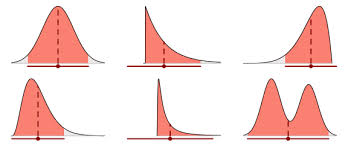 RESULTS - MODELLING
Source data
Age distribution
Derivation cohort:Age distribution
Classical PK estimation
WAPPS models
PPK MODELS
FACTOR VIII PPK half-life
FACTOR IX PPK
“Time to” critical concentrations
Levels as IU/mL – time as hours
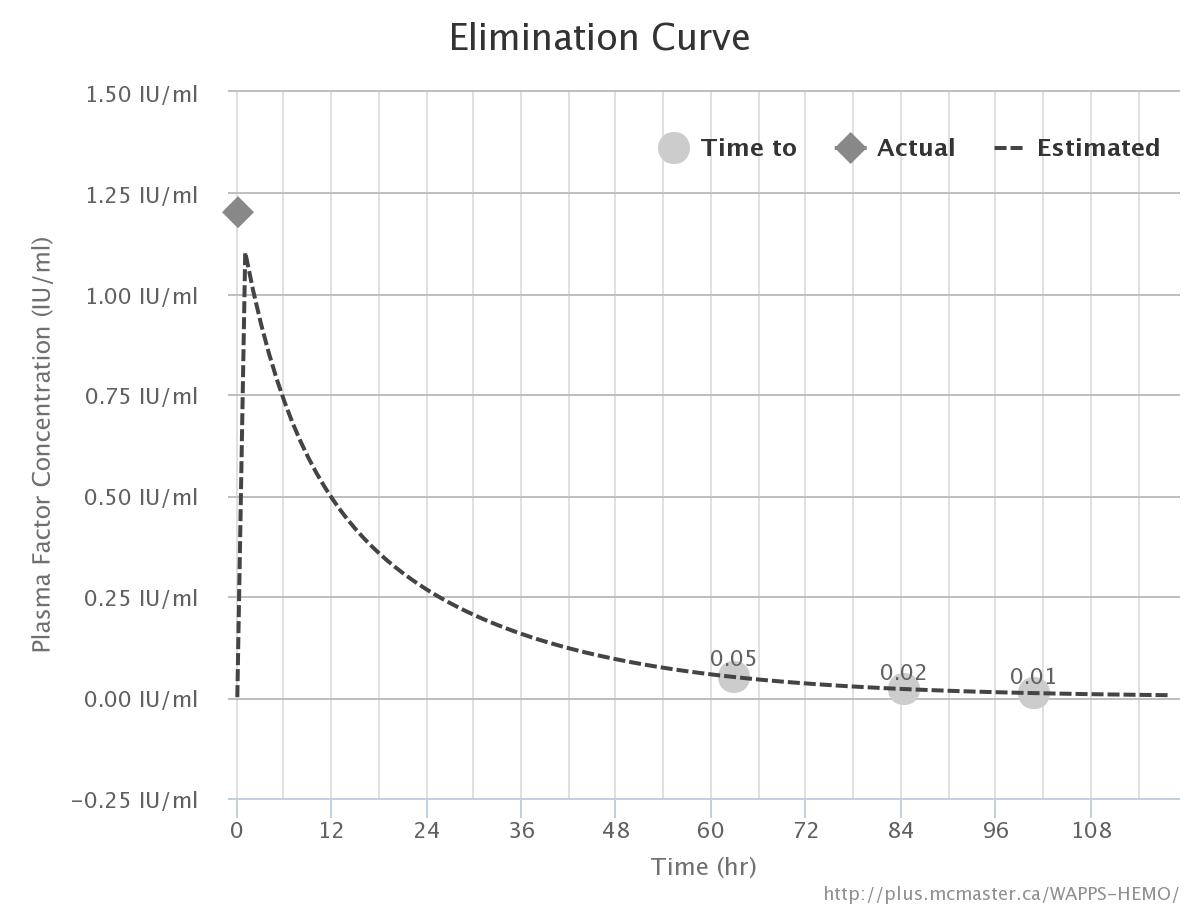 Kogenate    50 IU/kg
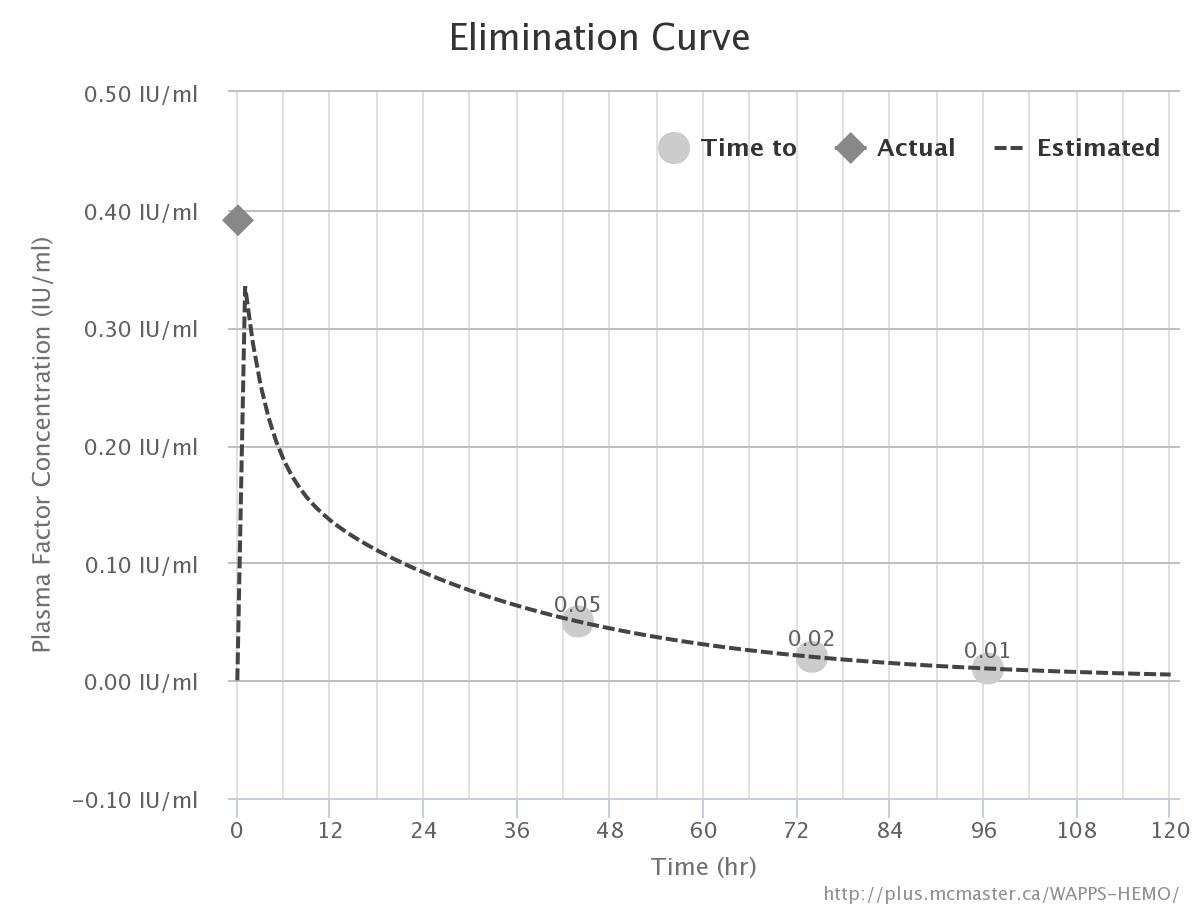 BenefIX    50 IU/kg
RESULTS – INDIVIDUAL ESTIMATIONRICH VS SPARSE DATA SAMPLE
Bayesian estimate, rich data
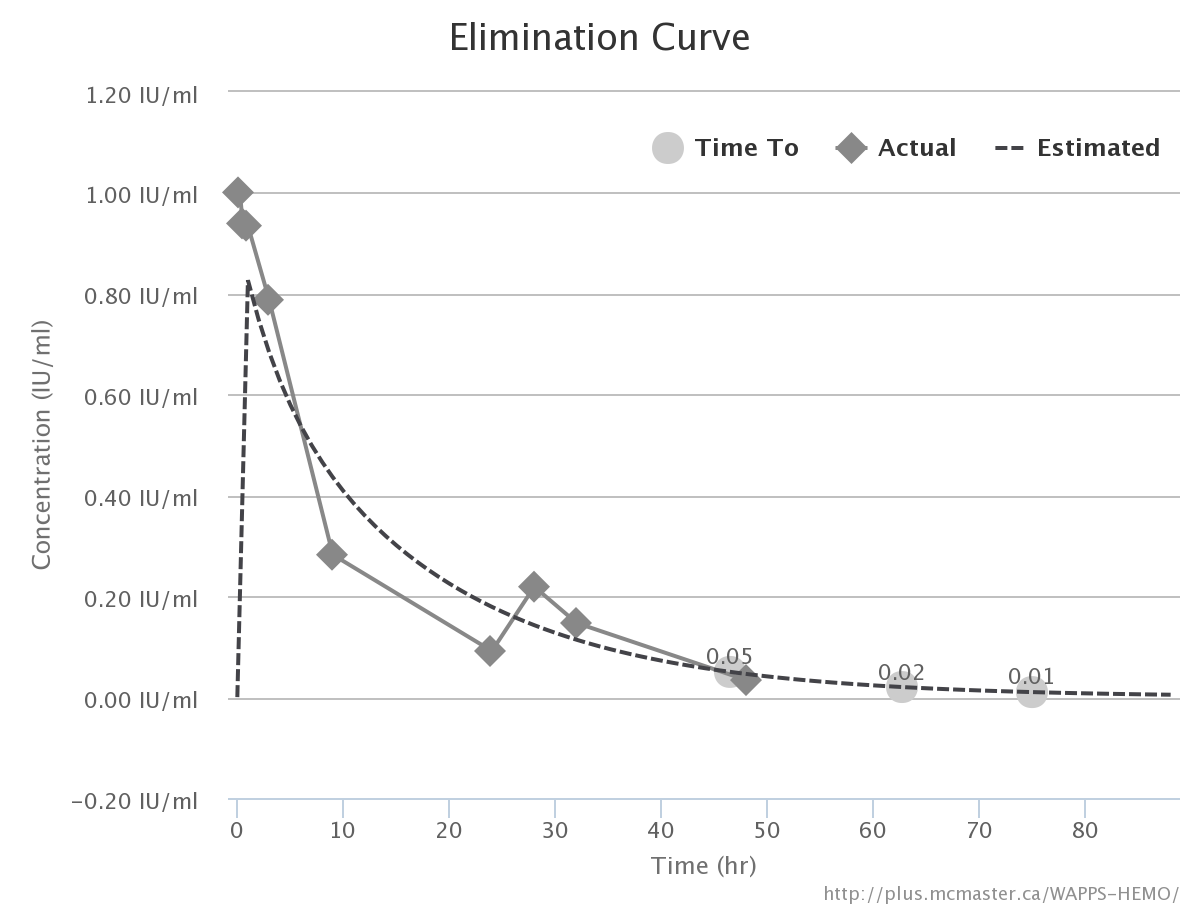 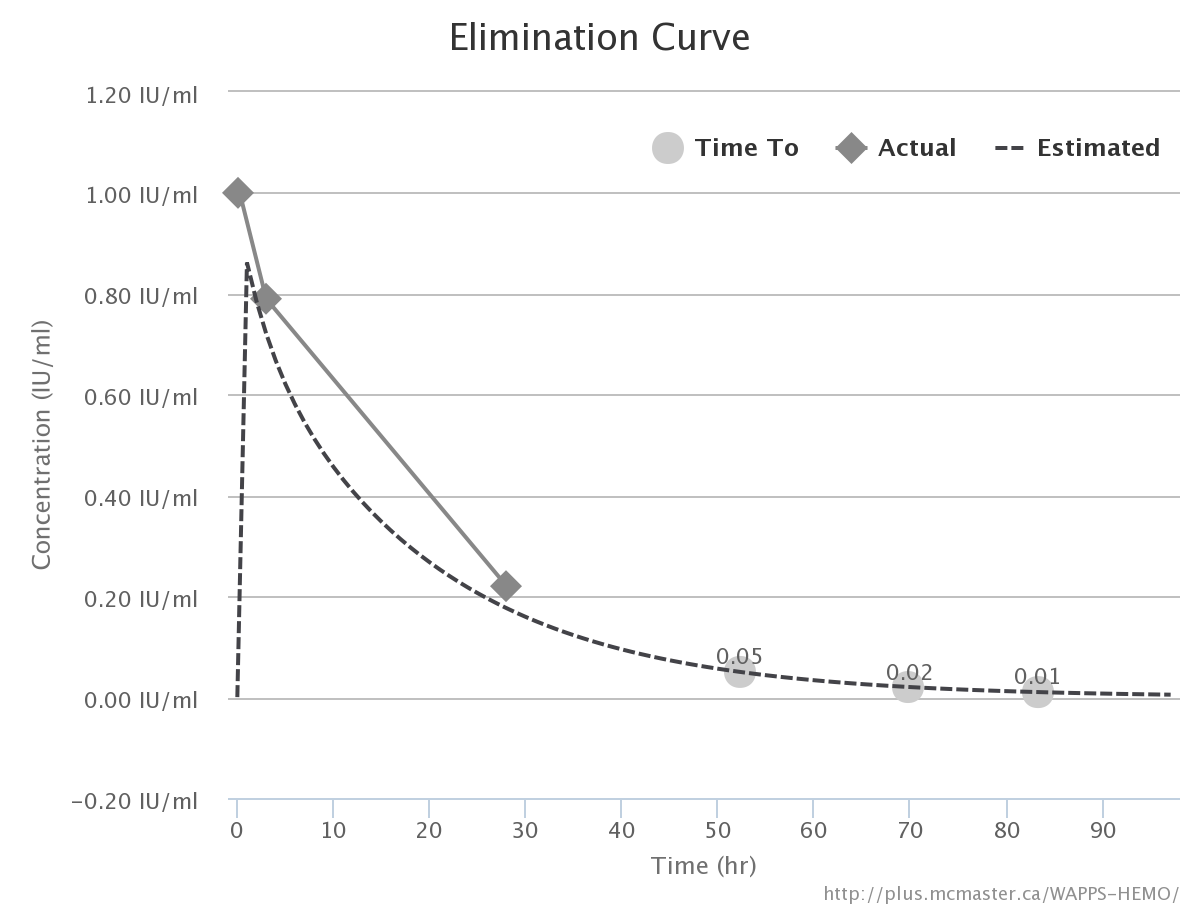 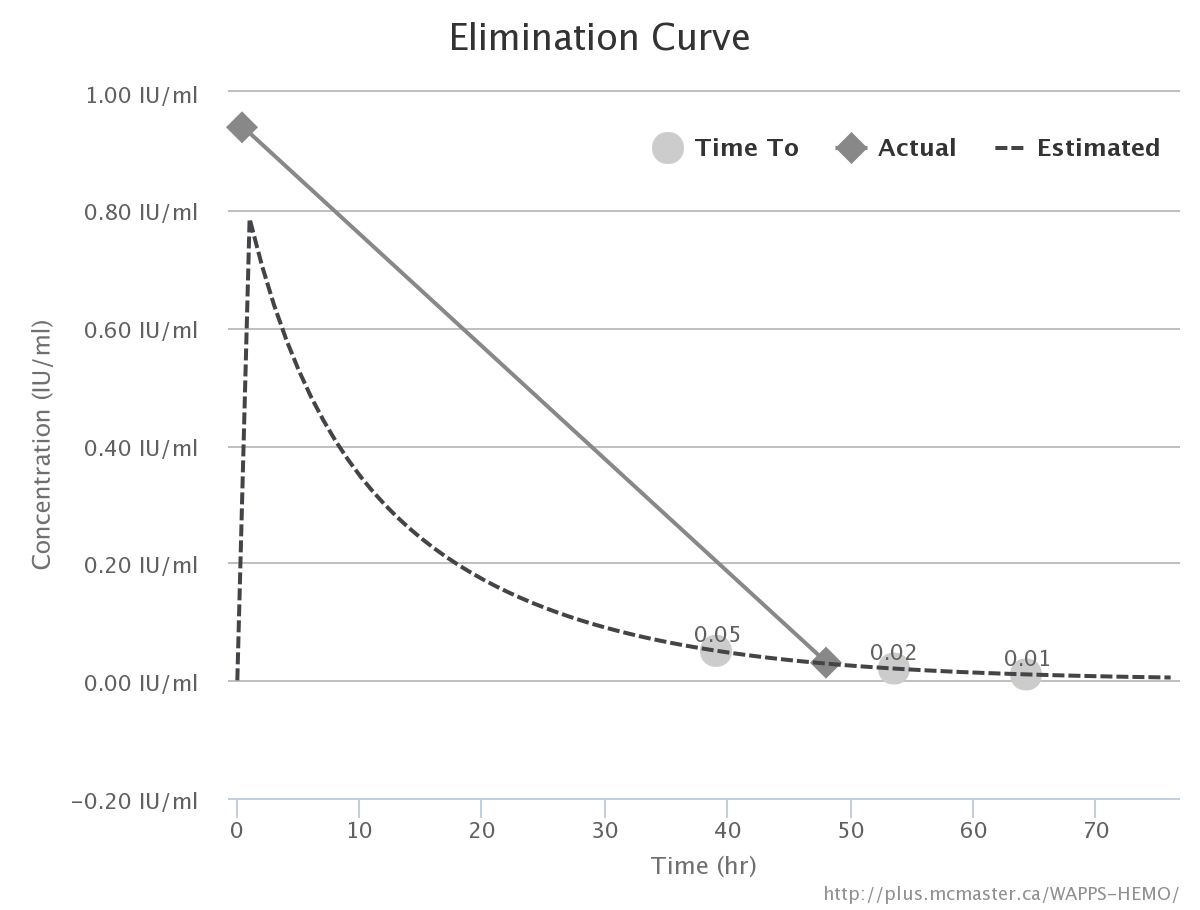 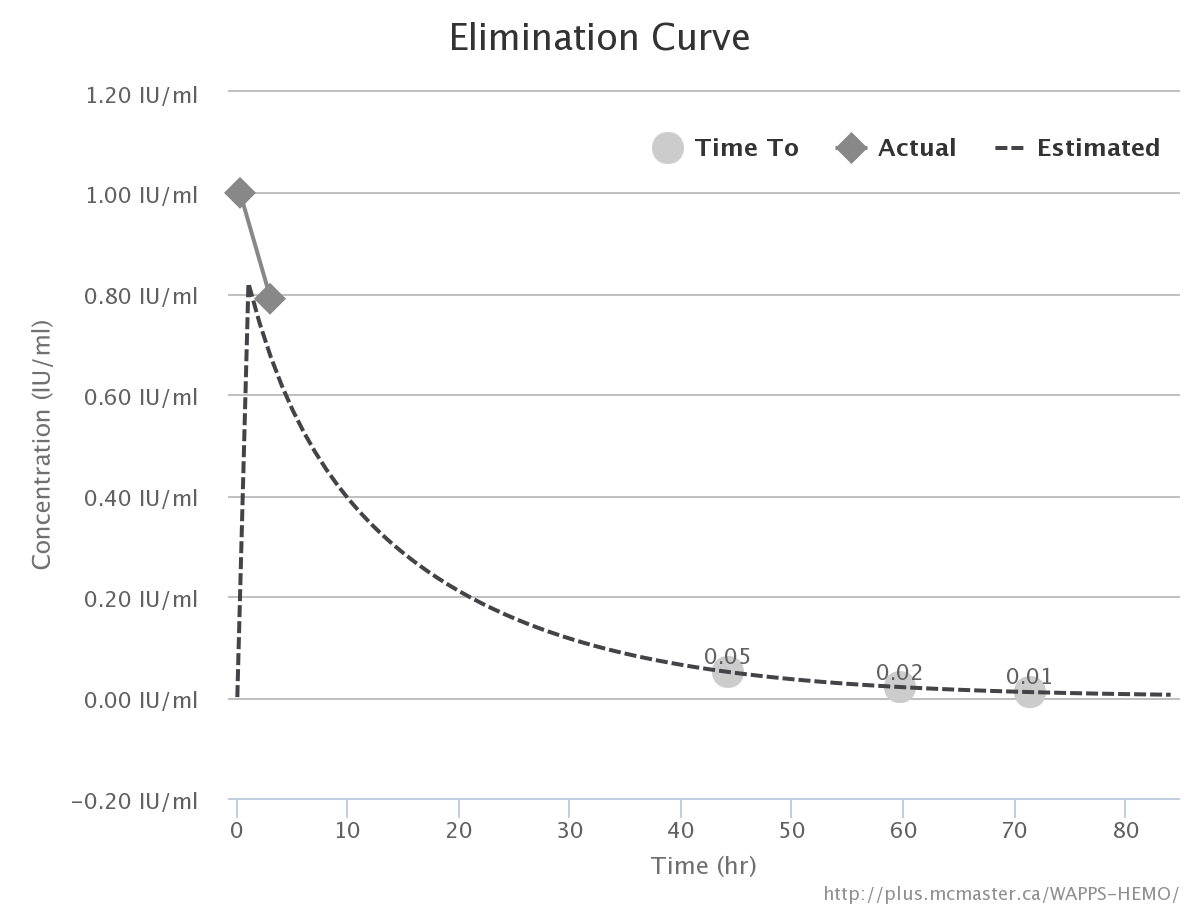 Reduced sampling sets
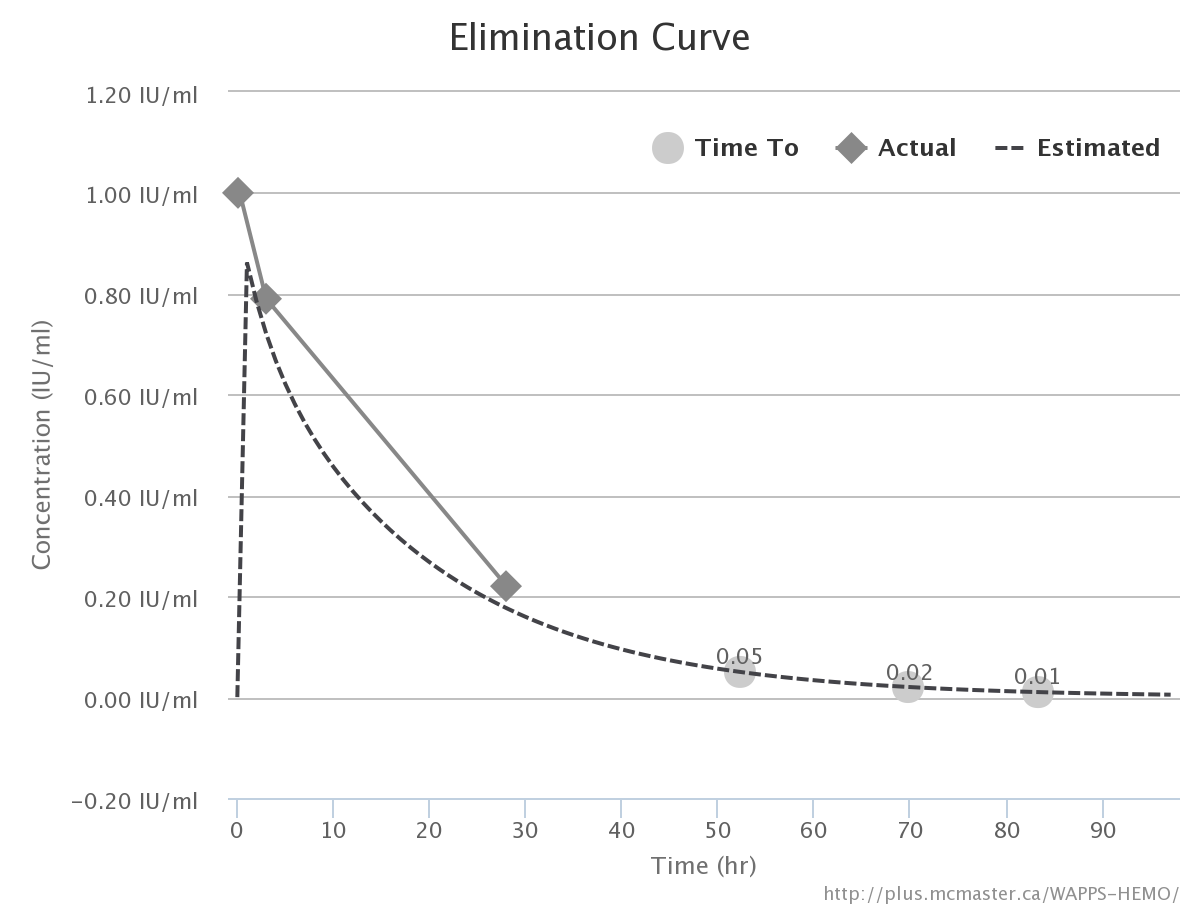 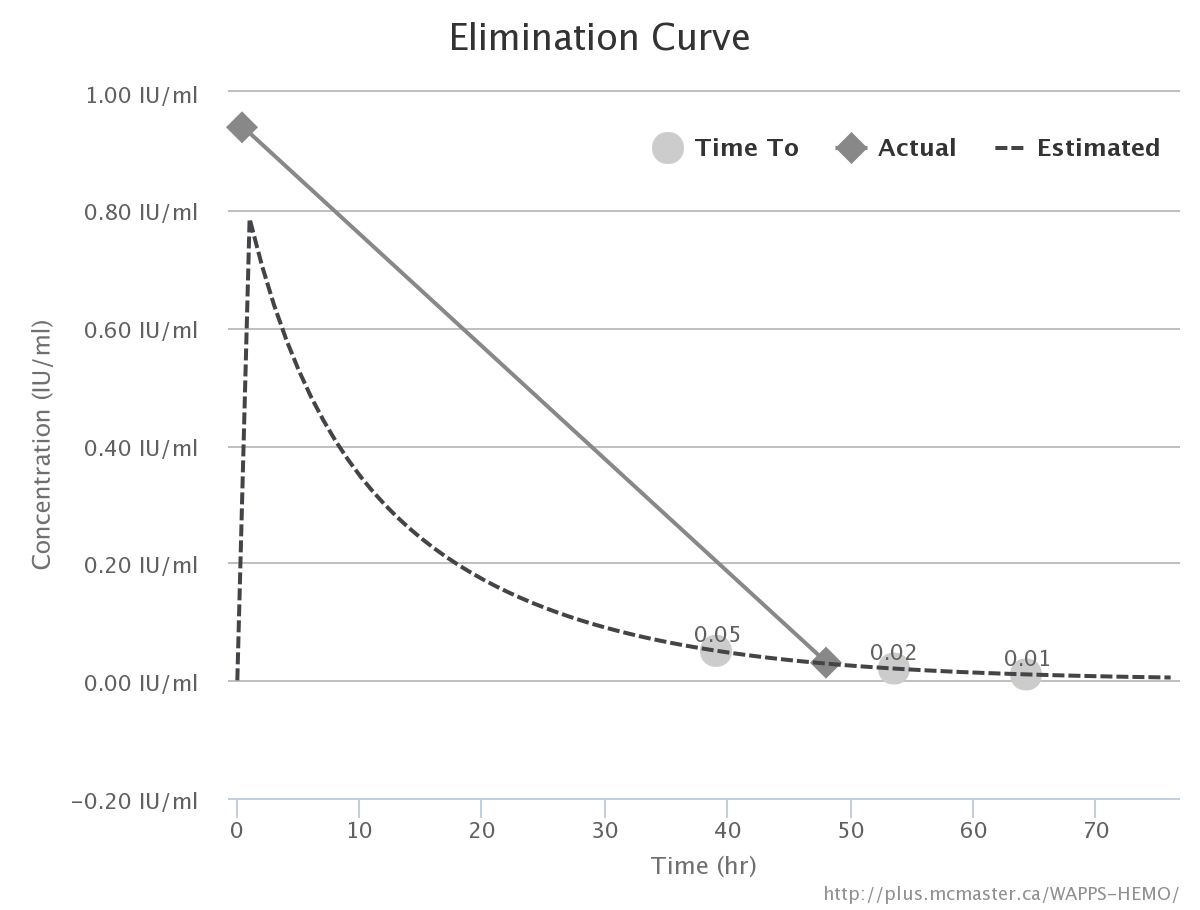 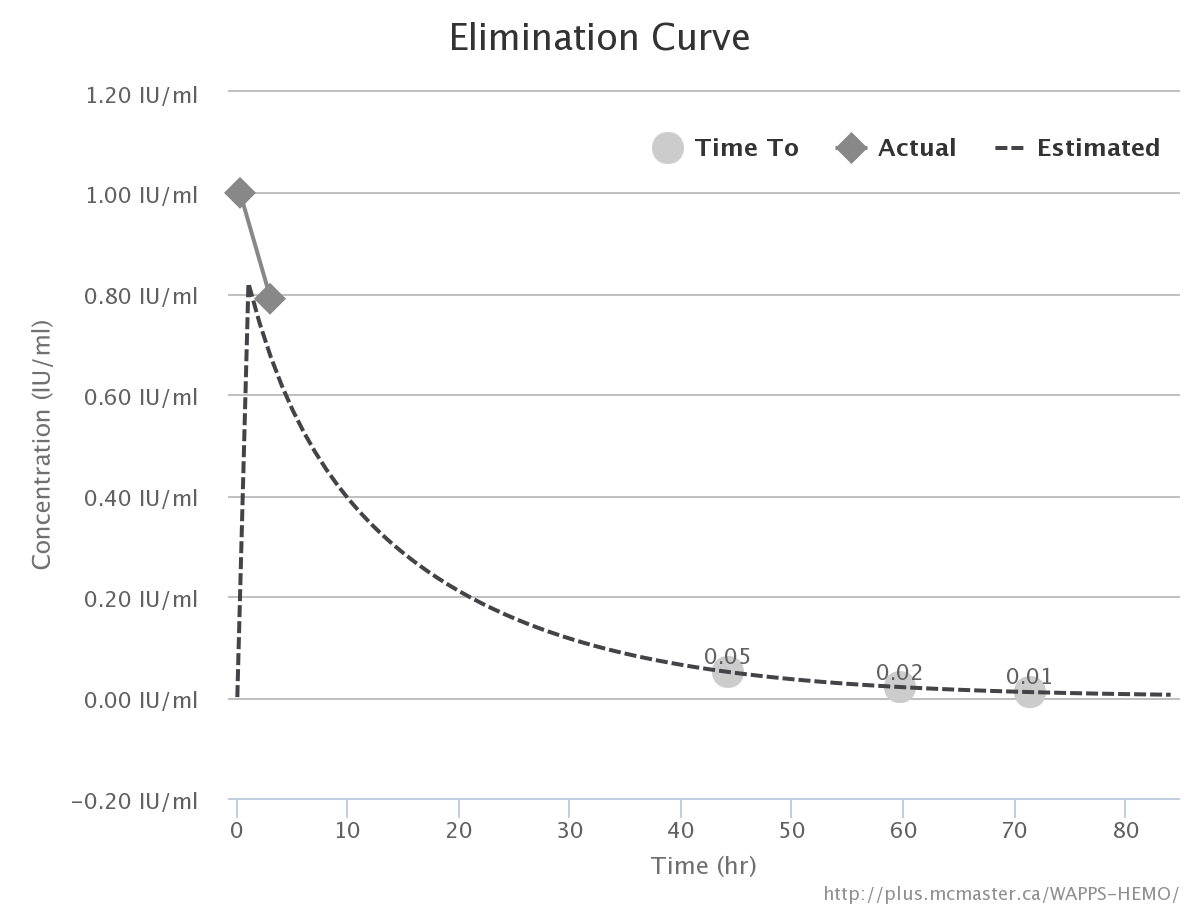 RESULTS – SENSITIVITY
Patient with fast clearance
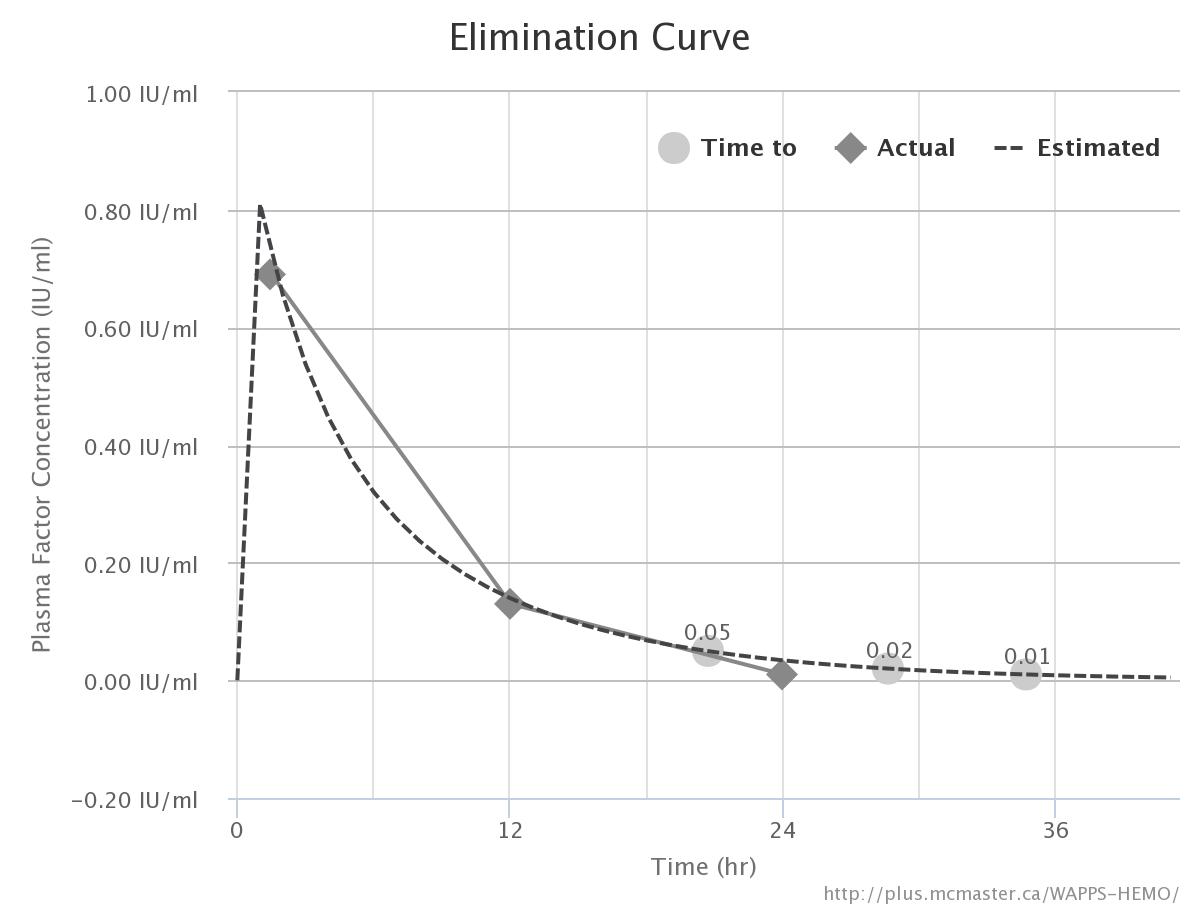 HL (t) = 5.5 hours
(CrI 5.0 – 7.5)
Patient after ITI
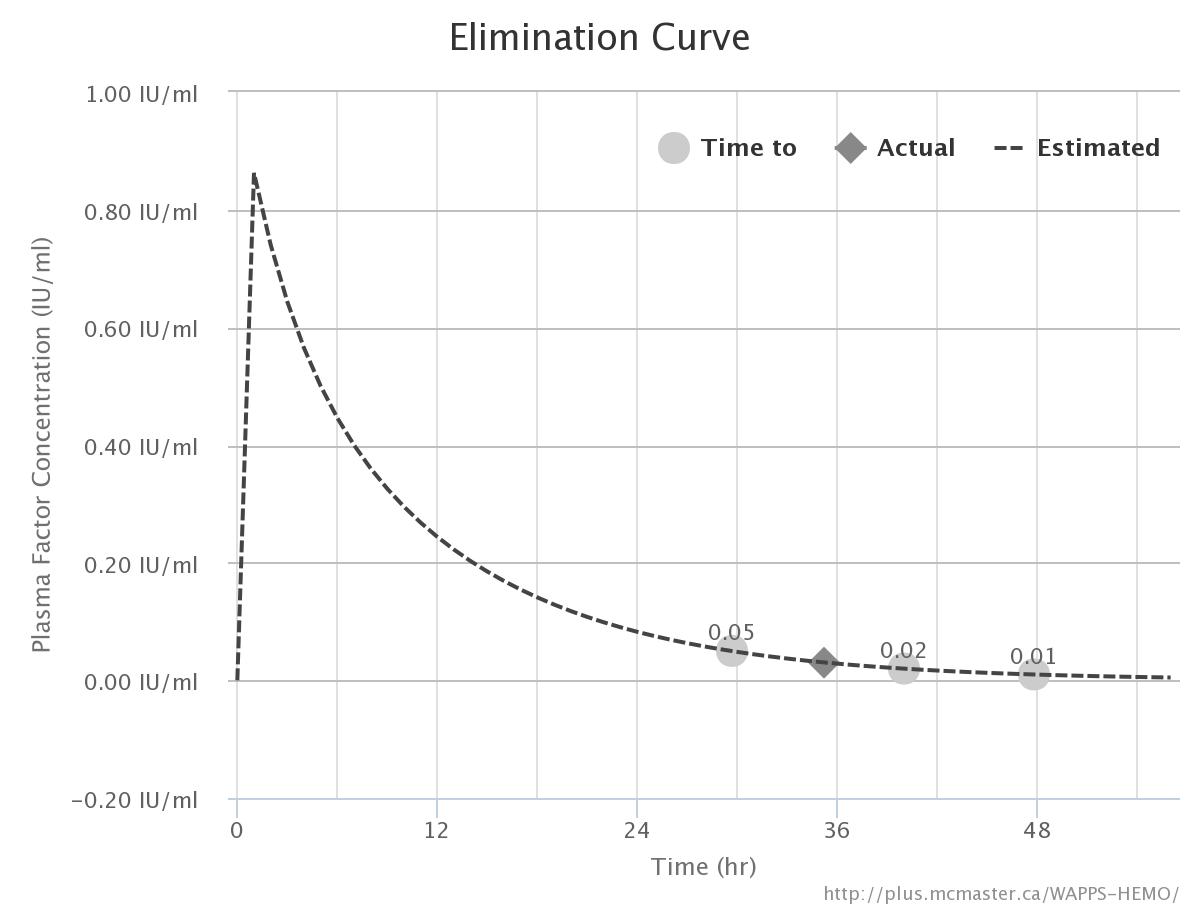 HL (t) = 7.5 hours
(CrI 6.5 – 9.5)
RESULTS – PERFORMANCE, TESTING AND VALIDATION
Internal Validation: bootstrap
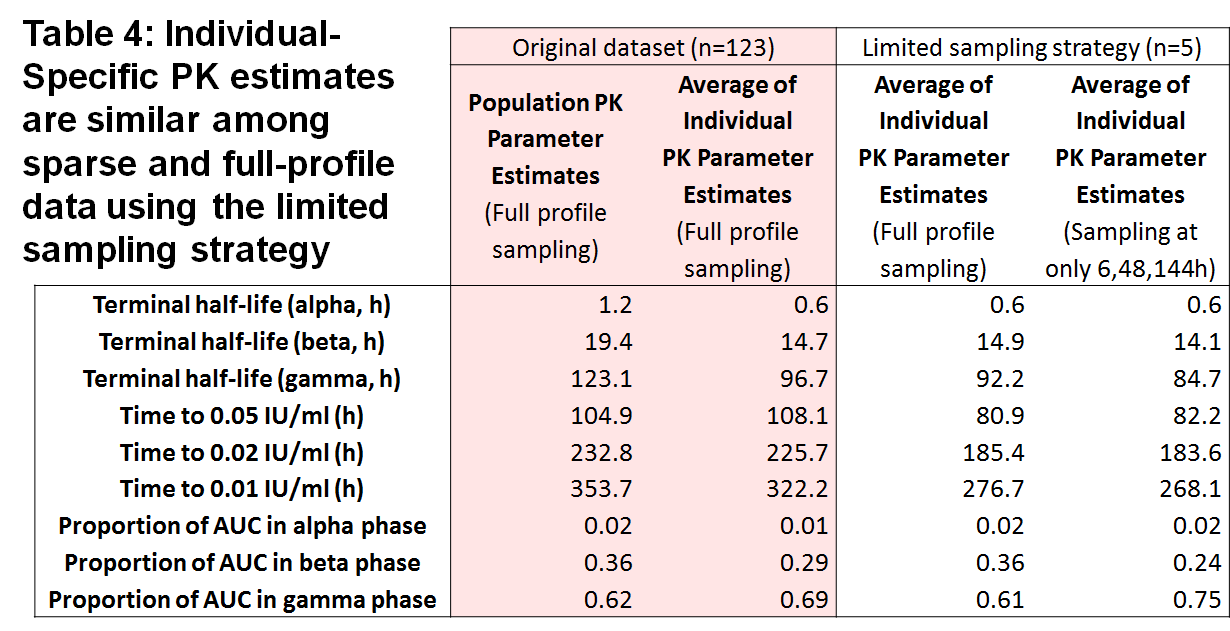 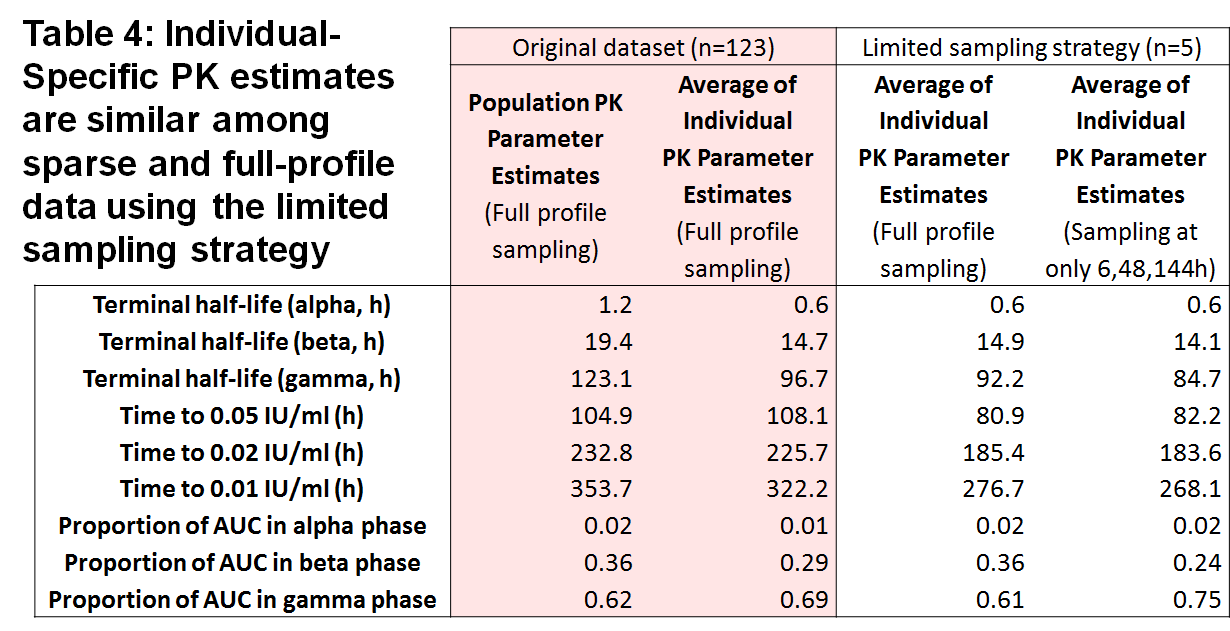 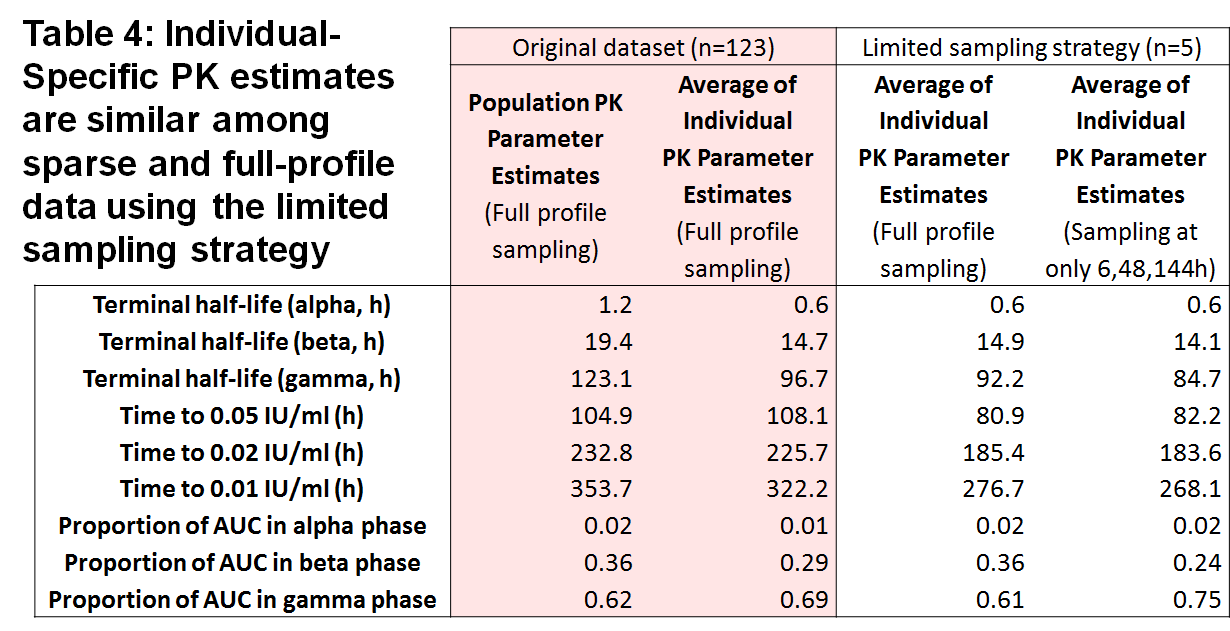 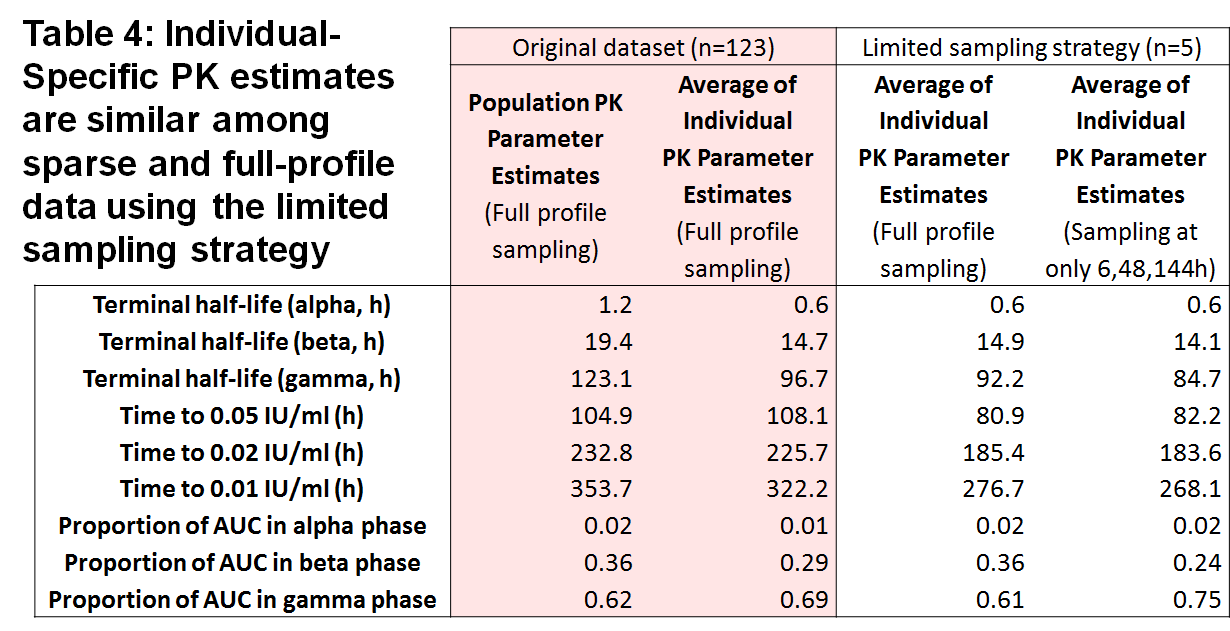 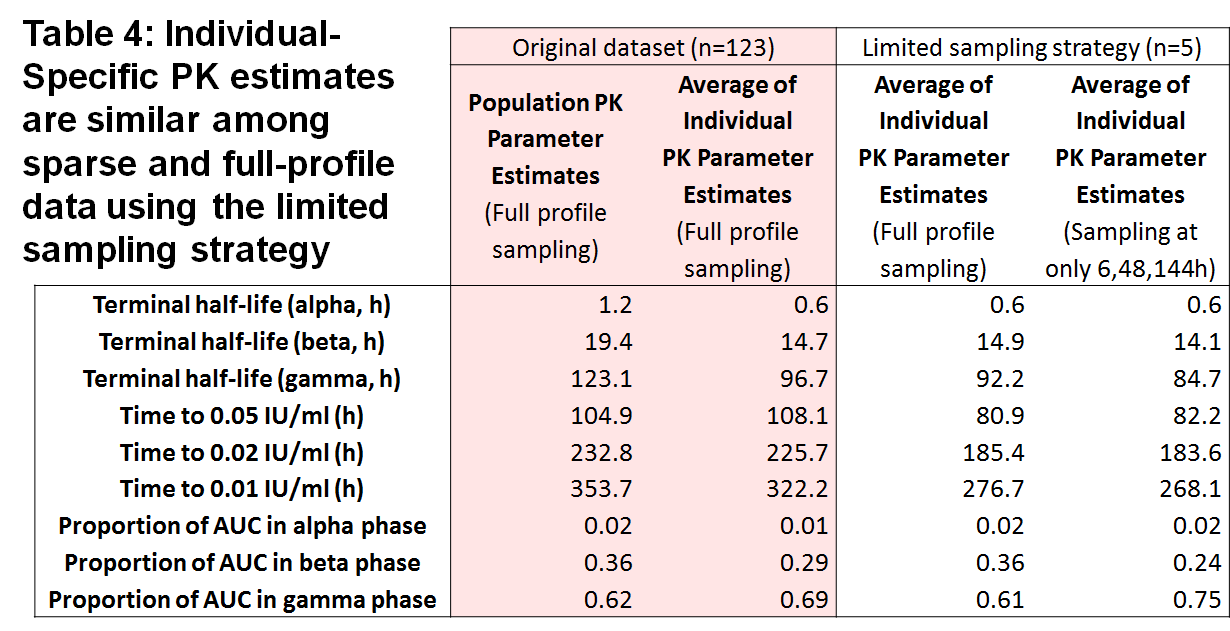 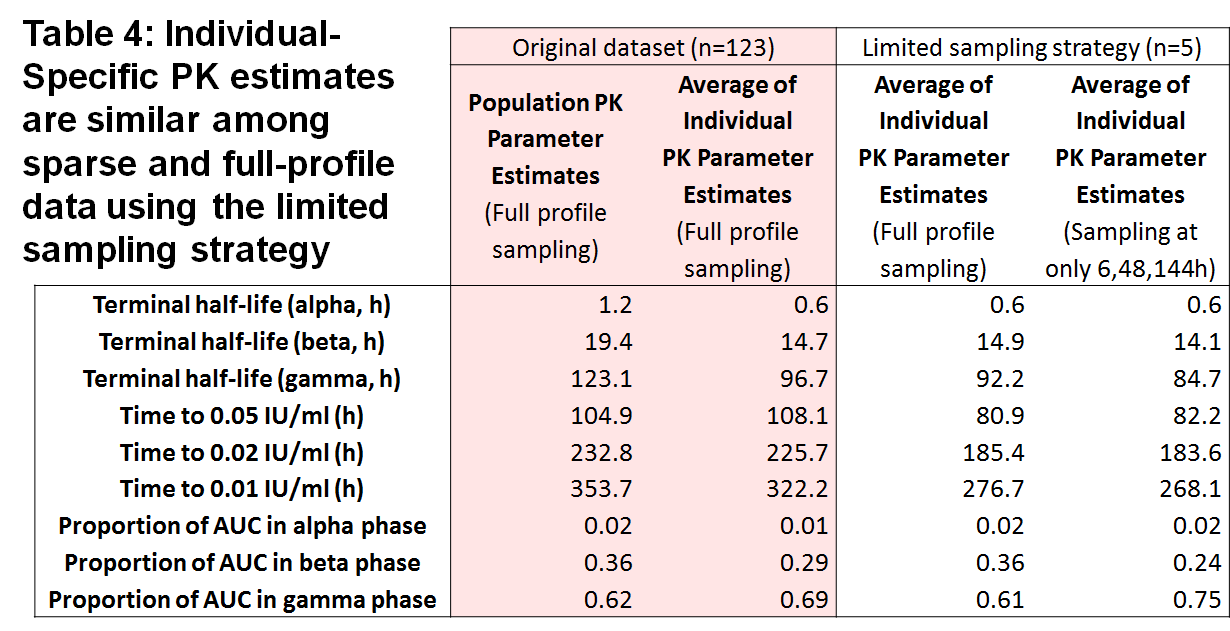 Validation cohort
221 patients

257 kinetics
CONCLUSION AND FUTURE DEVELOPMENTS
PPK assisted estimate
It feasible - Is it reliable, precise, accurate?
11 data points classic PK
PEAK & TROUGH
PRECISION, ACCURACY
External validation
Step I: prediction on sparse data for new patients
Reference: full set for the same patient
Index measure: difference, ratio, predictive value
Step II: prediction on sparse data for new patients
Reference: Prospective verification in the same patient
Index measure: agreement difference, ratio, predictive value
Step III: prediction on sparse data for new patients
Comparison: “guess” from the treater on the same data
Index measure: agreement difference, ratio, predictive value
Future steps
Release of the multilingual interface
Optimal sampling time analysis
Development of a regimen simulation module
AKnowledgments
The WAPPS core team
The WAPPS network members

Bayer, Biogen, Kedrion, Octapharma, Pfizer.
Join the WAPPS network at:
www.wapps-hemo.org

Download these slides at:
Hemophilia.mcmaster.ca
Thank you !!!